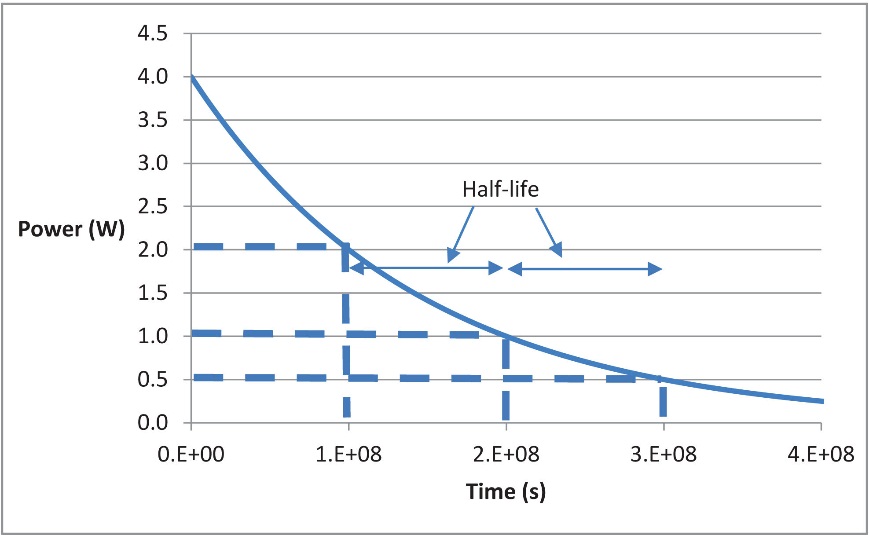 FIGURE 11.1 Radioactive Decay
Copyright © 2016 Elsevier Ltd. All rights reserved.